Inspirationsdag 2021
9.30 - 10.00 Kaffe10.00 - 10.10 Velkomst10.10 - 10.40 Sekretariat & Lokalafdelingernes 2020 regnskab10.40 - 10.50 Søgepuljer nem afrapportering
10.50 - 11.05 Pause
11.05 - 11.35 Dankort, MobilePay, SumUp  Nokas, Danske Bank11.35 – 11.45 Ny aftale med Nets11.45 – 12.10 MitId12.10 - 12.15 Kreditorstyring i NAV12.15 – 12.30 Negative renter. Nej tak, vi har løsningen!
12.30 - 13.30 Frokost
13.30 - 13.50 Opdatering omkring booking.13.50 - 15.00 Egenkapital i lokalafdelingerne
Indtægter 2019 - 2020
[Speaker Notes: Medlemskontingent. 4,8 mio. kr. mere i kontingent fordi medlemstallet 31-12-20 på 910.580 medlemmer var 13.580 mere end budgetteret
Lotteriomsætning på 23,6 mio. kr. hvilket var 4,6 mio. kr. mere end budget. Resultat lotterier derfor 3,1 mio. kr. bedre end budget. OBS ekstra trækning på sidste lotteri.
Arv nye arvesager der kom til afregning i året på ekstra 3 mio. kr. ift. budget.
Øvrige indtægter momskompensation på 5,8 mio. kr. mod budgetteret 4 mio. kr. Støtte Beiersdorf 111 t.kr. ej budgetteret.]
Resultat før disponering
[Speaker Notes: Lokalt: Overskud i LA 10.299 t.kr. Øvrigt tilskud 2,1 mio. kr. under budget pga covid
Frivillig: Kurser 2 mio. mindre forbrug, Det Sker 0,5 mio. kr., Demens ,9 mio, kr, Årsrapp/dialog 0,4, Koda 0,4, Besøgstjenesten, 0,7, formandsundersøgelse 0,6. mindre 0,5, fordelte 2 mio.
Kommunikation: Mindre forbrug hjemmeside 0,6 mio, Lokale hjemmesider 0,4 mio. komm. kampagne 0,5 mio.
Samfundsanalyse: Fremtidsstudiet og strategiproces og sammenhængende sundhedsvæsen.
Marked. Flere frivillige 0,4 mio. lokal focus 0,3]
Resultat før disponering
Lokalt 2019 - 2020
[Speaker Notes: Covid-19 er forklaringen på nedgang i alle tilskud.]
Årets hensættelser
Årets hensættelser
Antal medarbejdere 2019 - 2020
[Speaker Notes: Udvidelse med timelønnede i rådgivningen finansieret af SUM]
Balance 2019 - 2020
[Speaker Notes: Ejendom: Ombygning afsluttes senere end forudsat i budget.
Tilgodehavender: Udlodningsmidlerne 14,3 mio. kr. først modtaget i januar 2021.]
Balance 2019 - 2020
[Speaker Notes: Bank gæld: Hensættelser 43,5 mio. kr. og senere byggeri gør der ikke var behov for at trække på kassekreditten.]
Regnskab Ældre Sagen
? eller kommentarer til regnskab.
Regnskab Ældre Sagen
Negative renter
Negative renter
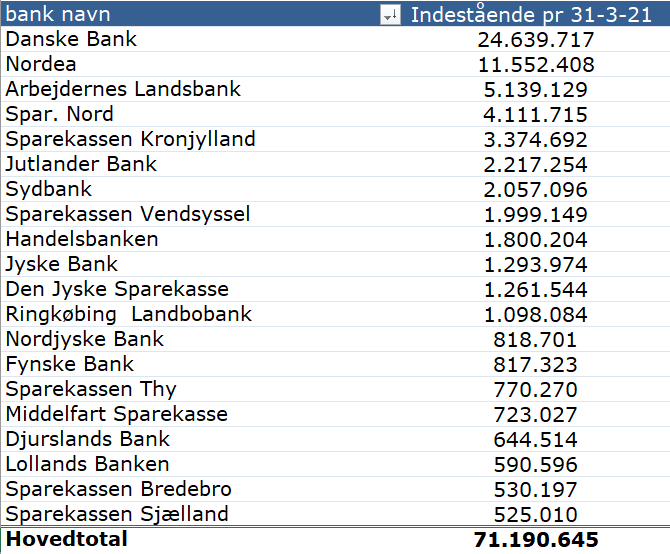 Regnskab Ældre Sagen
? eller kommentarer til negative renter
Booking
Booking
Booking
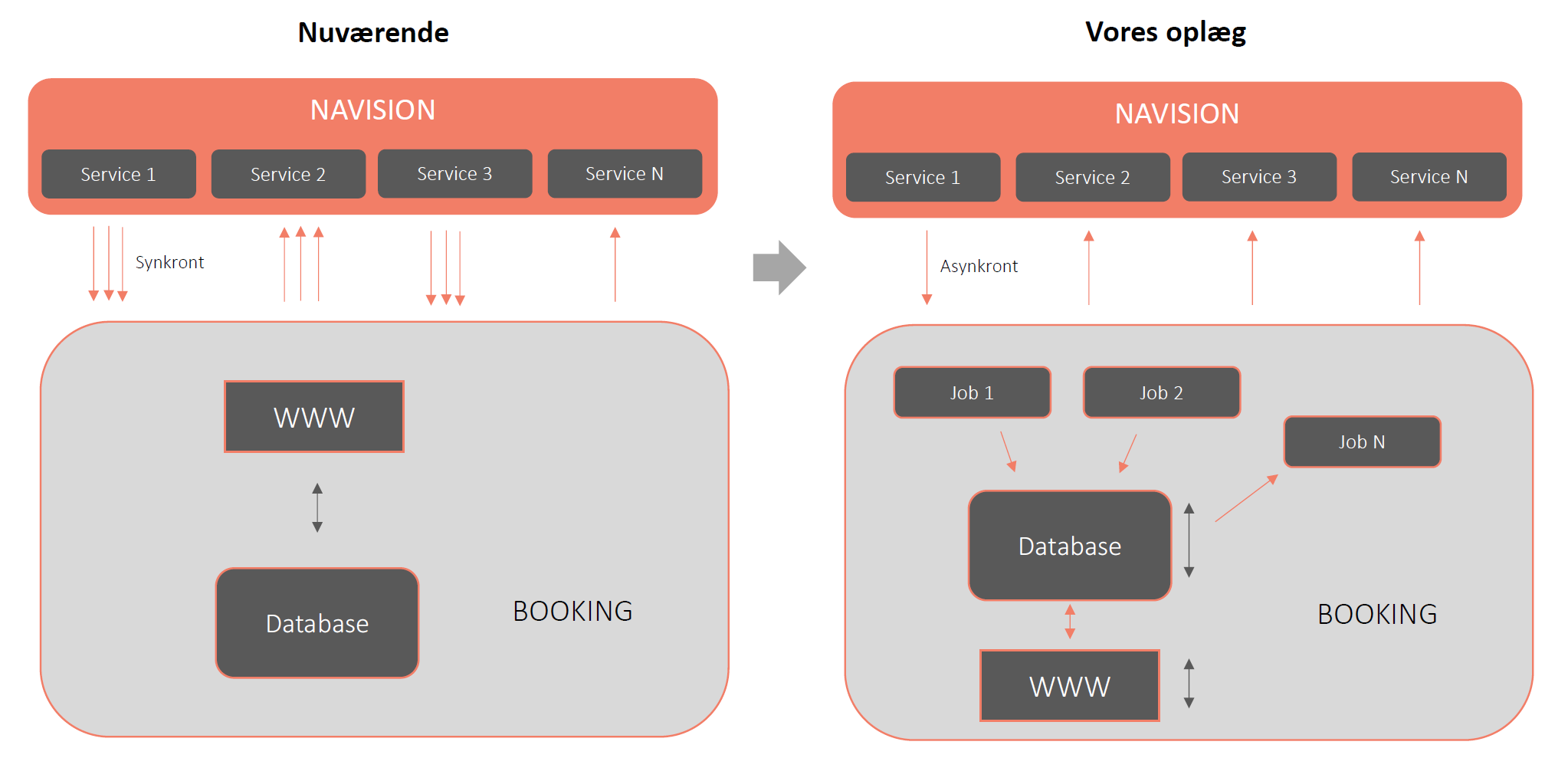 [Speaker Notes: Medlemmer, arrangementer og ordrer samlet et sted udenfor NAV.
Nets tjekkede for papkort kan ikke bruges siden august
Dandomail kontrollerede telefonnr. I august.
NAV opdatering i august som bevirkede at job med eksport af data fra booking ikke blev afviklet.]
Booking
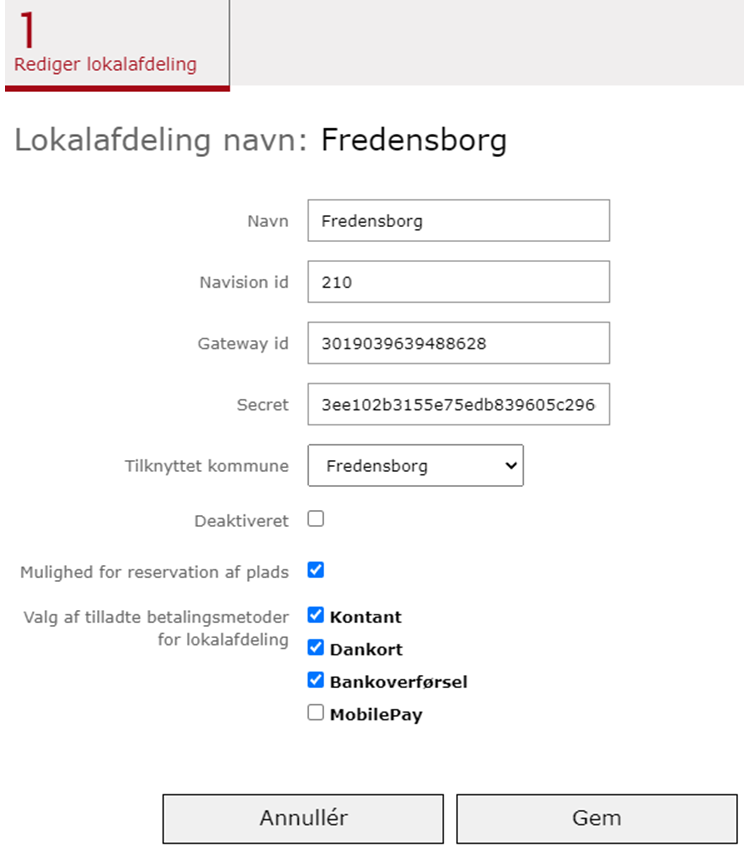 [Speaker Notes: Medlemmer, arrangementer og ordrer samlet et sted udenfor NAV.
Nets tjekkede for papkort kan ikke bruges siden august
Dandomail kontrollerede telfonnr. I august.
NAV opdatering i august som bevirkede at job med eksport af data fra booking ikke blev afviklet.]
Booking
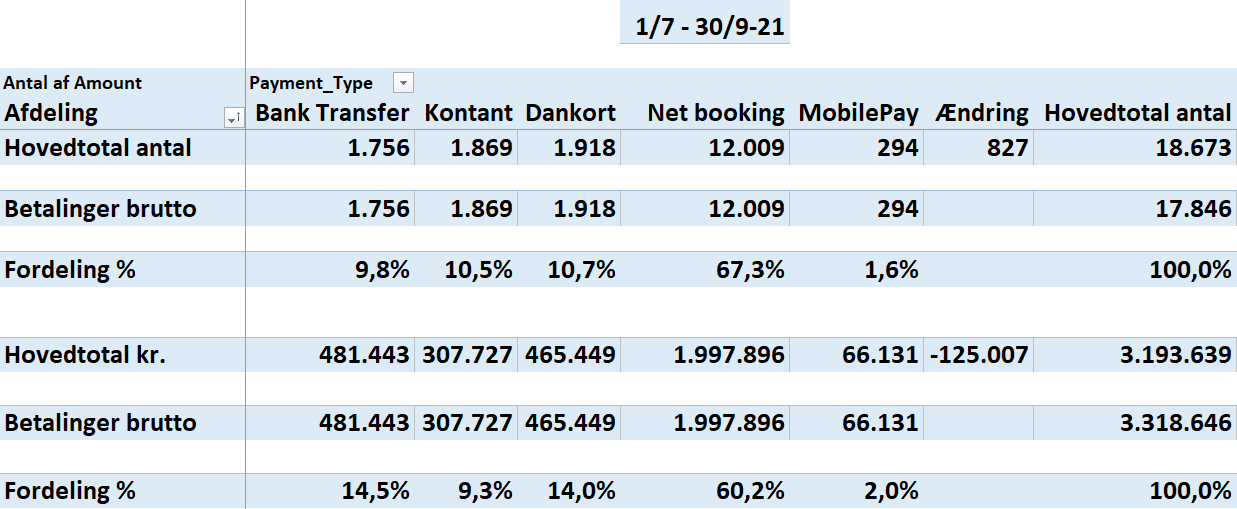 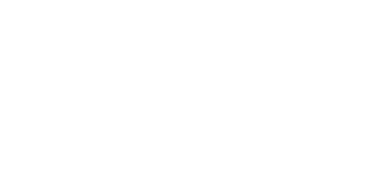 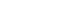 Booking
Tilbagebetaling ved annullerede arrangementer:

Oprette projekt uden betaling.

OnPay.
Booking
? eller kommentarer til booking
Egenkapital lokalafdelingerne
Egenkapital lokalafdelingerne
Egenkapital lokalafdelingerne
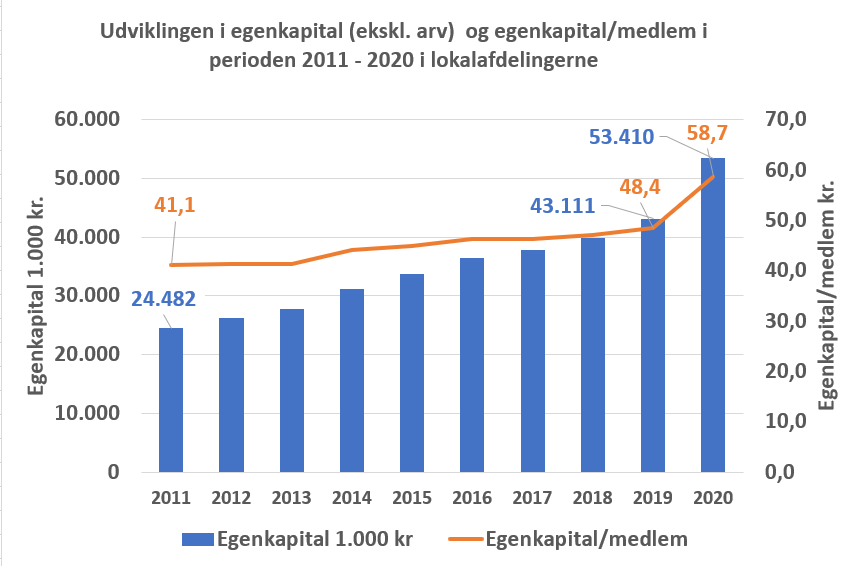 Egenkapital lokalafdelingerne/frivillige
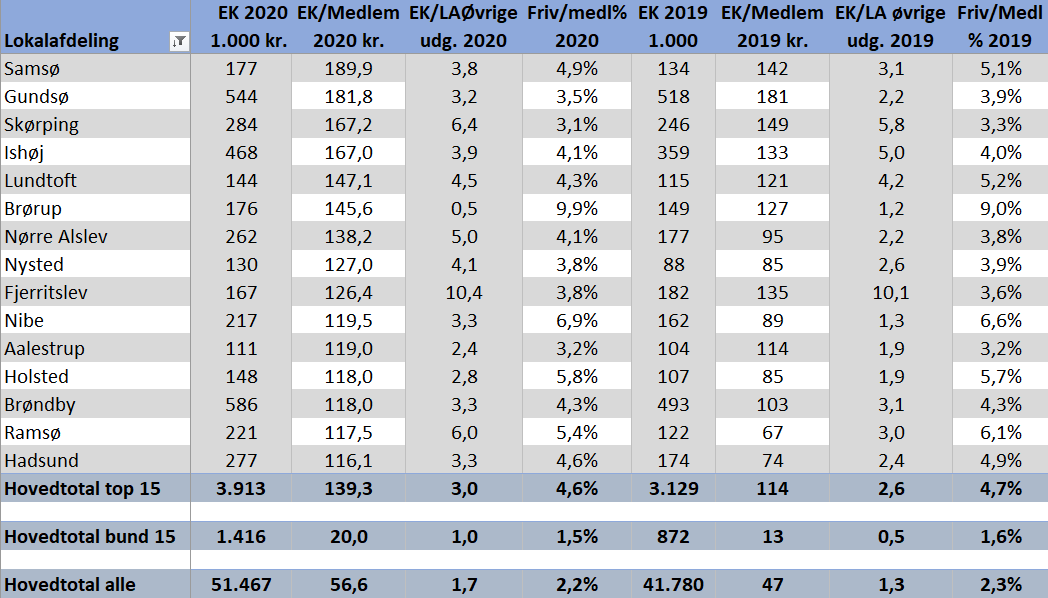 Lokale regnskaber 2020
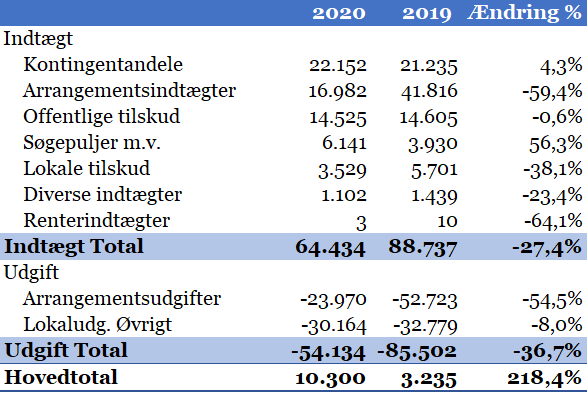 [Speaker Notes: Underskud arrangementsindtægter i 2019 10,9 mio. kr. reduceret til 7 mio. kr. i 2020. % vis næsten samme fald.
Her er mulighed for samvariation, næsten faldet med samme %.
Lokaldugifter i øvrigt kun faldet med 8%]
Lokale regnskaber 2020
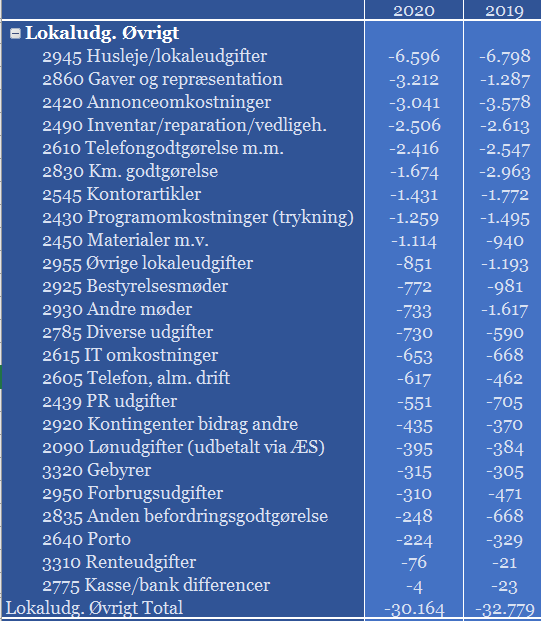 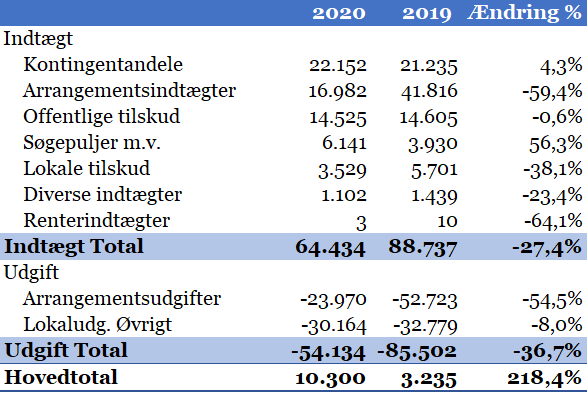 Lokale regnskaber 2020
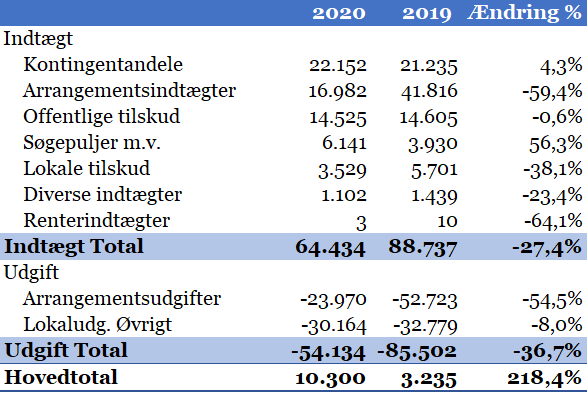 [Speaker Notes: § 18 Socialt arbejde § 79 forbyggende aktiviteter pensionister. 
Kbh gået 403 t.kr. ned i § 79 tilskud. 
Øvrige tilskud 1.058 julehilsen og 2.964 tilskud/frivillig. 1,932 t.kr. mere i tilskud 50 -> 140 kr. pr. frivillig
Lokale tilskud nede nå normalt nivesu. 2019 Aalborg 1,7 og Mariager 0,4.]
Egenkapital lokalafdelingerne
Egenkapital lokalt					53.411
Lokaludgifter i øvrigt					30.164
Forhold					       		    1,77
Egenkapital lokalafdelingerne/frivillige
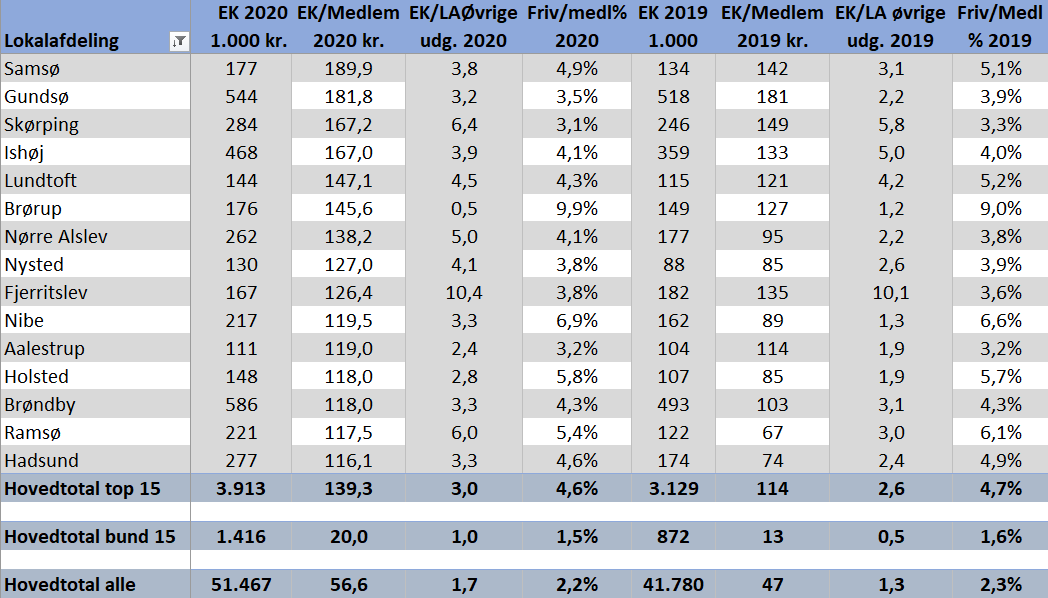 Egenkapital lokalafdelingerne
Hvad svarer vi til udsagnet om høj egenkapital i LA?
Hvilke overvejelser giver tallene for jeres LA anledning til?
Et godt forslag til ny aktivitet i LA.
Hvordan undgår vi efterårsmanøvrer?